Modern Chinese IV
KSCX04
第八课 学校生活
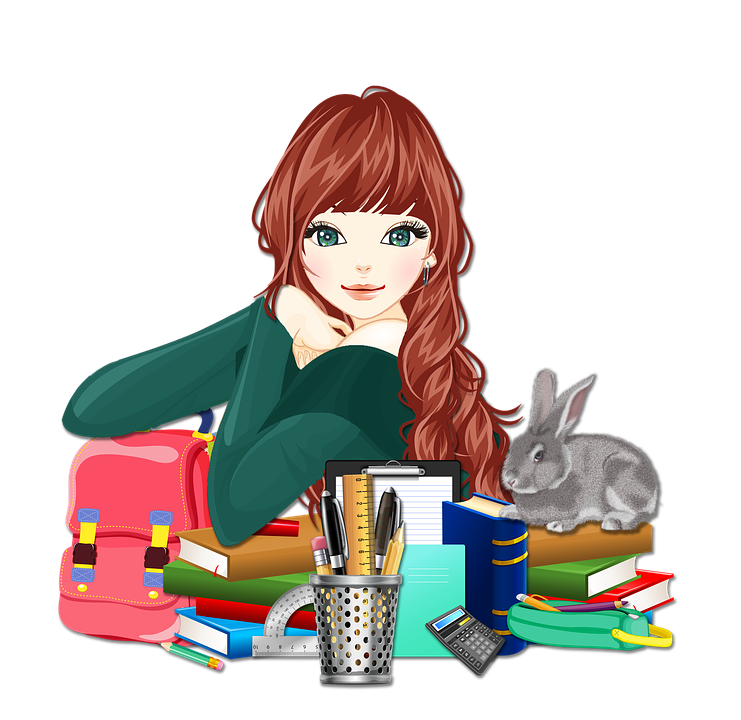 Activity
Make a sentence by 一边 or 的.
一边看书一边喝水
一边听音乐一边学习
一边吃饭一边看电视
一边看电影一边打电话
一边唱歌一边跳舞
一边吃饭一边上网
一边念一边写
好老师
好
很贵的电脑
很贵
有意思的书
有意思
漂亮的学校
漂亮
女律师
女
男医生
男
很大的教室
很大
很有意思的电影
很有意思
好学生
好
Activity
Fulfill the sentence by 语法.
白英爱   正在   预习生词
他回宿舍以后     就     去睡觉了
李友    在    复习语法
我做了功课以后    就    去朋友家玩
他     在    睡觉
Activity
Depend 的 meaning [possessed or adj]
adj
容易的汉字
Possessed
我的爸爸
Possessed
老师的书
Adj, possessed
我们的新老师
Adj, possessed
我的新教室
adj
很酷的学生
Activity
Depend 了 meaning [The end of the series or Completion of an action or event]
The end of the series
我周末很忙，要和王朋去打球，帮白英爱复习生词，还和高文中看了一个有意思的外国电影
The end of the series
我昨天复习语法、生词，预习明天的课文，还听了录音
Completion of an action or event
谁吃了我的早饭？
The end of the series
老师教我们发音、生词和语法，也教我们写字，还给了我们一篇新课文
Completion of an action or event
我喝了两瓶可乐、三杯茶和一大杯咖啡
课文
李友的一篇日記

十一月三日 星期二
1
今天我很忙，很累。早上七点半起床，洗了澡以后就吃早饭。我一边吃饭，一边听录音。九点到教室去上课。
2
第一节课是中文，老师教我们发音、生词和语法，也教我们写字，还给了我们一篇新课文，这篇课文很有意思。第二节是电脑课，很难。
电脑
电子计算机[diàn zǐ jì suàn jī ]

计算机[jì suàn jī ]

计算器[jì suàn qì ]
电脑
笔记型电脑[bǐ jì xíng diàn nǎo ]
桌上型电脑[zhuō shàng xíng diàn nǎo ]
电脑
平板电脑[píng bǎn diàn nǎo ]

平板[píng bǎn]
电脑
智慧型手机[zhì huì xíng shǒu jī /Taiwan]

智能手机[zhì néng shǒu jī /China]
3
中午我和同学们一起到餐厅去吃午饭。我们一边吃，一边练习说中文。下午我到图书馆去上网。四点王朋来找我打球。五点三刻吃晚饭。
3
七点半我去白英爱的宿舍跟她聊天[儿]。到那儿的时候，她正在做功课。我八点半回家。睡觉以前，高文中给我打了一个电话，告诉我明天要考试，我说我已经知道了。
Activity
Answer questions
对
不对
李友十一月三日写这篇日记
十一月三日是星期三
李友早上八点半起床。
李友吃了早饭后就洗澡。
李友九点到教室去上课。
第一节课是中文。
李友觉得新课文很难。
老师教了发音、语法，也教他们写字。
第二节课是电脑课，李友觉得很难。
中午的时候，李友和同学去餐厅吃午饭，一边吃一边练习中文。
下午的时候，李友到宿舍去上网。
四点高文中来找李友打球。
五点四十五分的时候李友吃晚饭。
七点半李友去白英爱的宿舍做功课。
七点半的时候，白英爱正在做功课。
李友八点半回家。
睡觉以后，高文中给李友打了一个电话。
高文中告诉李友明天要考试。
李友不知道明天要考试。
李友今天很忙，很累。
生词
信[xìn/letter ]
信[xìn ]
你喜欢写信吗？
封[fēng ]
Measure word of letter
一封信

一封情书[qíng shū /loveletter]
最近[zuì jìn /recently]
你最近看了电影吗？
最[zuì]
The most

Of superlative degree
最好
最贵
最漂亮…
最[zuì]
你家最高的是谁？
最[zuì]
教室里最漂亮…
最[zuì]
一
二
三
写三个你觉得最容易的汉字。
近[jìn]
Close ; near [of time and distance]
最近的生词很难吗？
学期[xué qī ]
School term

Semester

Quarter
http://www.aa.ntnu.edu.tw/files/archive/2111_64c1c0ee.pdf
除了…以外[chú le…yǐ wài ]
In addition to

Besides
除了中文以外，你还要学…
专业[zhuān yè ]
Major in college

specialty
你的专业是什么？
会[huì ]
Can

Know how to
你会唱英文歌吗？
后来[hòu lái /later]
你后来为什么学中文？
音乐会[yīn yuè huì /concert]
音乐会[yīn yuè huì /concert]
你喜欢音乐会吗？
希望[xī wàng /hope]
能[néng ]
Can

To be able to
你能跳舞吗？
用[yòng /to use]
笑[xiào /smile]
祝[zhù /to wish[well]]
祝好
Activity
Separate groups and see pictures or vocabulary and chose correct answer.
后来
除了…以外
近
最近
用
专业
封
祝
学期
会
最
笑
音乐会